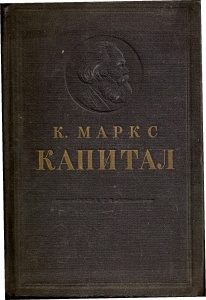 РЫНОК
 КАПИТАЛА
Макаева Лиза Асланбековна
учитель английского языка
ГБОУ «Гимназия №12»
В экономической теории термин «капитал» применяется в нескольких значениях:
как система отношений наемного труда – капитализм 
(К. Маркс)
как фактор производства

(вторичный)

уже продукт человеческой деятельности
как приложение капитала к определенной сфере:

 Финансовый капитал;
 человеческий капитал.
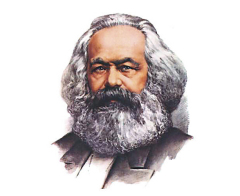 Виды капитала, как фактора производства
Реальный капитал – произведенные ресурсы, используемые в процессе производства товаров и услуг (в виде средств производства или инвестиционных товаров)
сырье и материалы
станки, машины, оборудование
здания и сооружения
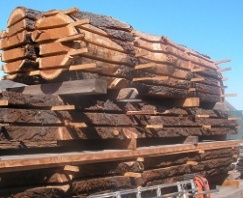 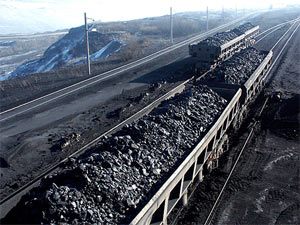 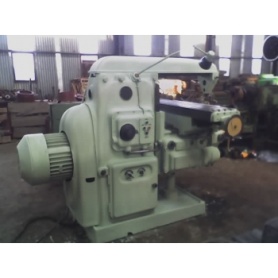 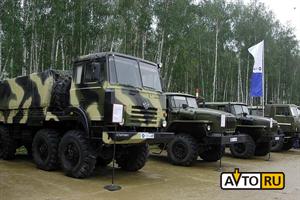 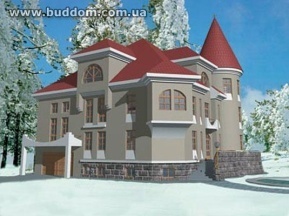 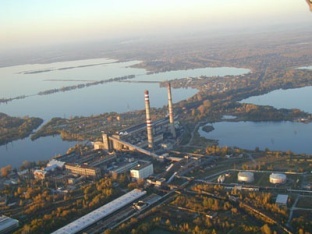 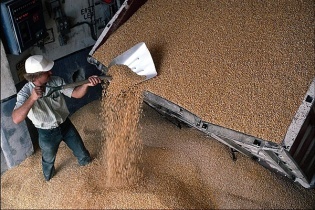 отличия
степень долговечности
приобретение требует денежных средств
2. Оборотный капитал – средства производства, которые единовременно потребляются в производственном процессе, изменяя при этом свою натуральную форму и превращаясь в готовую продукцию
3. Денежный капитал - денежная средства для приобретения реального капитала.
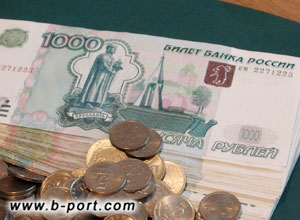 4. Человеческий капитал – денежная оценка, воплощенная в человеке способности приносить доход.
способности врожденные 
+
образование
+
приобретенная квалификация
в рынке труда (формирование заработной платы)
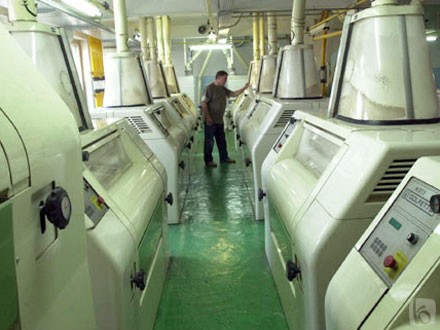 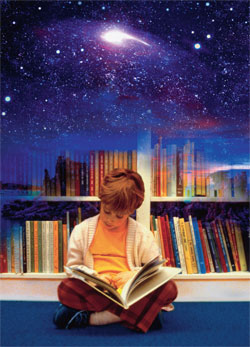 вложения в образование – это инвестиции в человеческий капитал
Спрос и предложение капитала
Фактор производства капитал

(предложение)

домохозяйства
фермы
физическая форма
потребители 
формируют предприниматели
(спрос)
рынок
денежная форма
Величина капитала, предлагаемого на рынке, зависит от процентной ставки, выплачиваемой за пользование заемными ресурсами.
Чем она выше, тем активнее поступает капитал на рынок. 
Единицей измерения капитала служит национальная валюта.
Увеличить текущее потребление
Увеличить будущее потребление
Противоречия
это требует
рост сбережений
сокращение сбережений
i
K
M
N
S
0
В предложении капитала на рынке действует механизм эффекта замены и эффекта дохода
процентная ставка
сбережения
%
S
D
ссудный капитал
Процентная ставка (процент)
Процент – это доход, который приносит капитал его владельцу.
i ‘ - ставка процента – процентная ставка
i ‘ ↑ , если увеличивается спрос на капитал
i ‘ ↓ , если увеличивается предложение капитала
Процентная ставка – равновесная цена на рынке капитала.
Ставка процента
Номинальная (i’n )
- отношение суммы %, выраженной в рублях по их текущему курсу, к сумме приносящего этот процент капитала, выраженного в номинальном исчислении
Реальная (i’r)
- процентная ставка с поправкой на обесценивание денег в следствие повышения общего уровня цен
Реальная ставка процента
i’r  = i’n  - P’
P’ – темп прироста 
общего уровня цен
Если i’n >  P’ → i’r     «+»
Экономически целесообразно хранить деньги в банке, вкладывать под %
Если i’n <  P’ → i’r     «-»
Лучше тратить, т.к. деньги обесцениваются
Укажите, какие из следующих утверждений являются правильными, а какие – ошибочными:
Если номинальная процентная ставка равна 10 %, а темп прироста цен – 5 %, то реальная ставка – 5 %.
Рост реальной процентной ставки приведет к росту спроса на заемные средства. 
Процент – это сумма денег, которые кредитор выплачивает заемщику.
Укажите, какие из следующих утверждений являются правильными, а какие – ошибочными:
Если номинальная процентная ставка равна 5 %, а темп прироста цен составляет 3 %, то реальная процентная ставка равна:
			а) 8%
			б) 1,5%
			в) -2%
			г) 2%
Укажите, какие из следующих утверждений являются правильными, а какие – ошибочными:
Если процентная ставка составляет 10%, а норма прибыли на предприятии, которое планирует построить фирма, оценивается в 5 %, то:
а) фирма будет строить предприятие;
б) фирма откажется от строительства;
в) данных для ответа на вопрос недостаточно.
ЗАДАЧА
В банк помещена на год сумма 5 тыс. р. По истечении года клиент получает в банке 7 тыс. р. Цены в течение года выросли на 50%. Определить процентный доход, номинальную и реальную процентную ставку.
а) Отношение суммы номинального процента к величине капитала, приносящего этот процент, в номинальном выражении;
б) способности человека приносить доход, выраженные в денежной форме;
в) цена, уплачиваемая собственниками капитала за использование их заемных средств в течение определенного периода;
г) показатель процентной ставки, равный разности между номинальной процентной ставкой и темпом пророста общего уровня цен;
д) средства производства, единовременно потребляемые в производстве и превращенные в готовую продукцию;
е) средства производства, которые служат в течение длительного срока и постепенно изнашиваются в производстве, не изменяя своей натуральной формы;
ж) произведенные ресурсы, используемые в производстве товаров и услуг
Человеческий капитал
Реальная процентная ставка
Процент
Основной капитал
Реальный капитал
Оборотный капитал
Номинальная процентная ставка